Datagram IP, Fragmentación e ICMP
Fragmentación práctico 0:
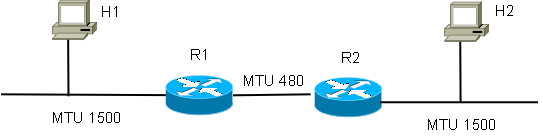 Se envía un paquete de H1 a H2 de 1300 bits (1320 en total con encabezamiento)
En la red de MTU 480:
Posee algunos campos de Datagram, pero no esta completo.
[Speaker Notes: MTU unidad máxima de transferencia]
Datagram IP: Encabezado
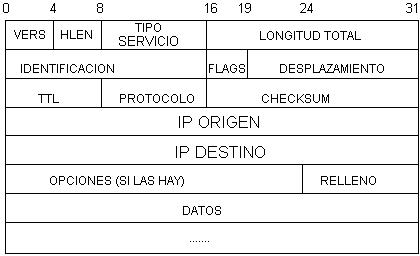 ENCABEZADO
[Speaker Notes: DATAGRAM IP: posee 20bytes de encabezado y el tamaño de datos variable
VERS: Indica la versión del protocolo IpV4 y IpV6
HLEN: indica el tamaño del encabezado en cantidad de filas de 32 bits el valor mínimo es 5 y el máximo es 15 y esto depende de si hay opciones o no las hay. Como HLEN es de 4bits limita a poder transmitir como máximo 40bytes como máximo para la parte de opciones ya que el numero máximo a escribir es 15
TIPO SERVICIO: este campo sirve para indicar el servicio que se desea en una combinación de confiabilidad y seguridad. Alternando los bits.
LONGITUD TOTAL: Indica la longitud total del paquete por ahora es 2ª la 16 ósea 65 535 bytes
IDENTIFICACIÓN: es básicamente un id de paquete para que el destino pueda determinar a que datagram pertenece el paquete recién llegado.
FLAGS,  es un conjunto de tres bits 
	1, el primero es sin uso. Debe ser 0.
	2, DF indica no fragmentar el paquete 0 indica que se puede fragmentar 1 no se puede fragmentar.
	3, MF indica si vienen, más fragmentos 1 que vienen más cero que es el ultimo fragmento.
DESPLAZAMIENTO: indica el desplazamiento del fragmento dentro del datagram original.
TTL: Tiempo  de vida del paquete indica el valor en segundos de cuanto puede estar un paquete en la red el valor máximo es 255 y por cada salto que realiza se descuenta en uno, si el paquete se queda más de un tiempo en un router se descuenta esa cantidad.
PROTOCOLO: Indica cual es el protocolo que con cual va entregar el paquete a las capas superiores una vez ensamblado.
CHECKSUM: Suma de verificación, para comprobar solamente el encabezado del paquete no tenga errores. Usando aritmética complemento a 1
IP ORIGEN y IP DESTINO, son las direcciones de los host emisor y receptor del datagram.

Opciones es un campo que vamos a ver a continuación y se usa para,
El manejo de errores
Opciones de ruteo
Seguridad]
Datagram IP: Fragmentación
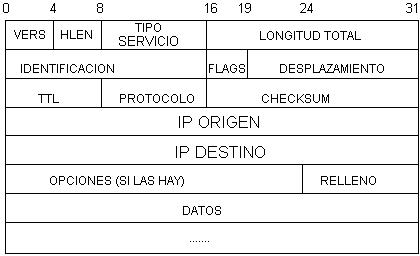 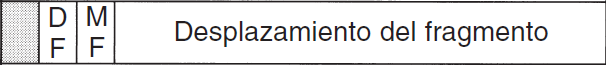 Datagram IP
FLAGS,  es un conjunto de tres bits 
	1, el primero es sin uso. Debe ser 0.
	2, DF indica no fragmentar el paquete: 
		bit 0 indica que se puede fragmentar ;
		bit 1 no se puede fragmentar.
	3, MF indica si vienen, más fragmentos:
		 bit 1: que vienen más 
		bit 0: que es el ultimo fragmento.

     DESPLAZAMIENTO: indica el desplazamiento del fragmento 	dentro del datagram original.

     TTL: Tiempo  de vida del paquete indica el valor en segundos de cuanto puede estar un paquete en la red el valor máximo es 255 y por cada salto que realiza se descuenta en uno, si el paquete se queda más de un tiempo en un router se descuenta esa cantidad.
Datagram IP: Fragmentación
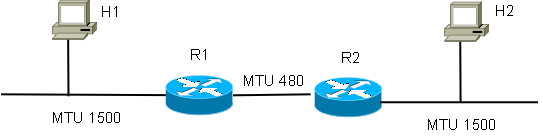 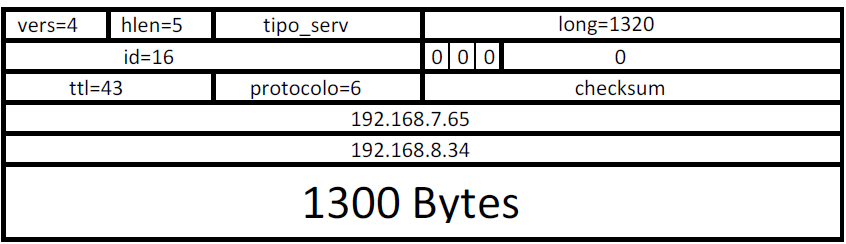 Datagram IP: Fragmentación
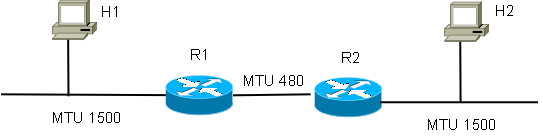 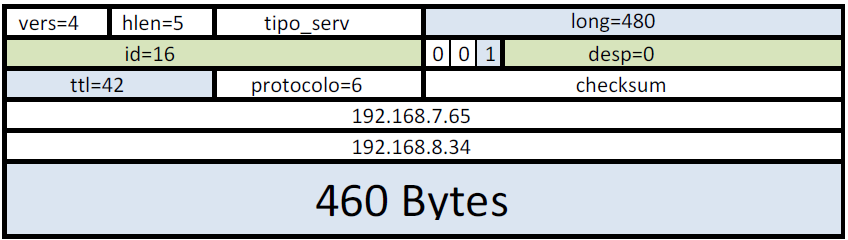 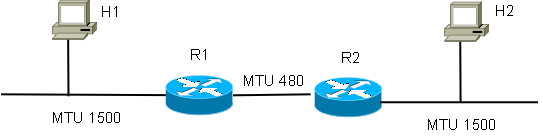 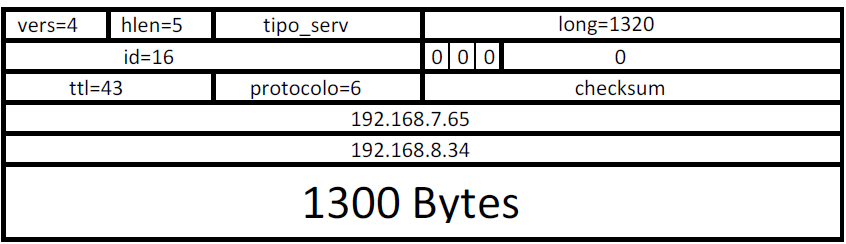 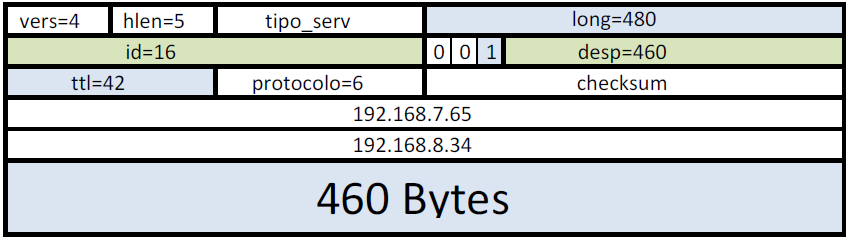 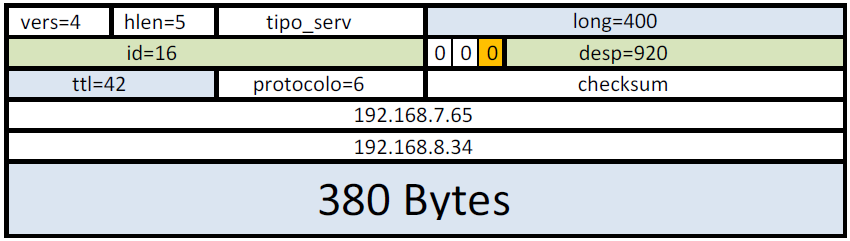 Datagram IP: ICMP
Protocolo de control y notificación de errores del Protocolo de Internet (IP).
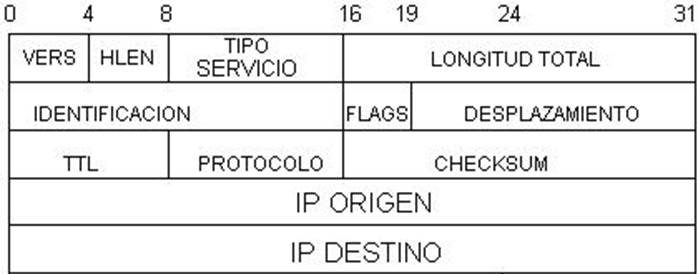 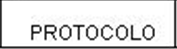 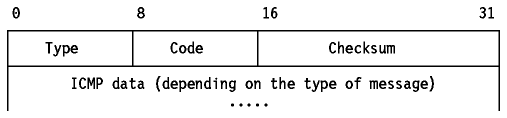 Wireshark:    ICMP- Mensajes
Aplicación analizadora de protocolos de red. http://www.wireshark.org/
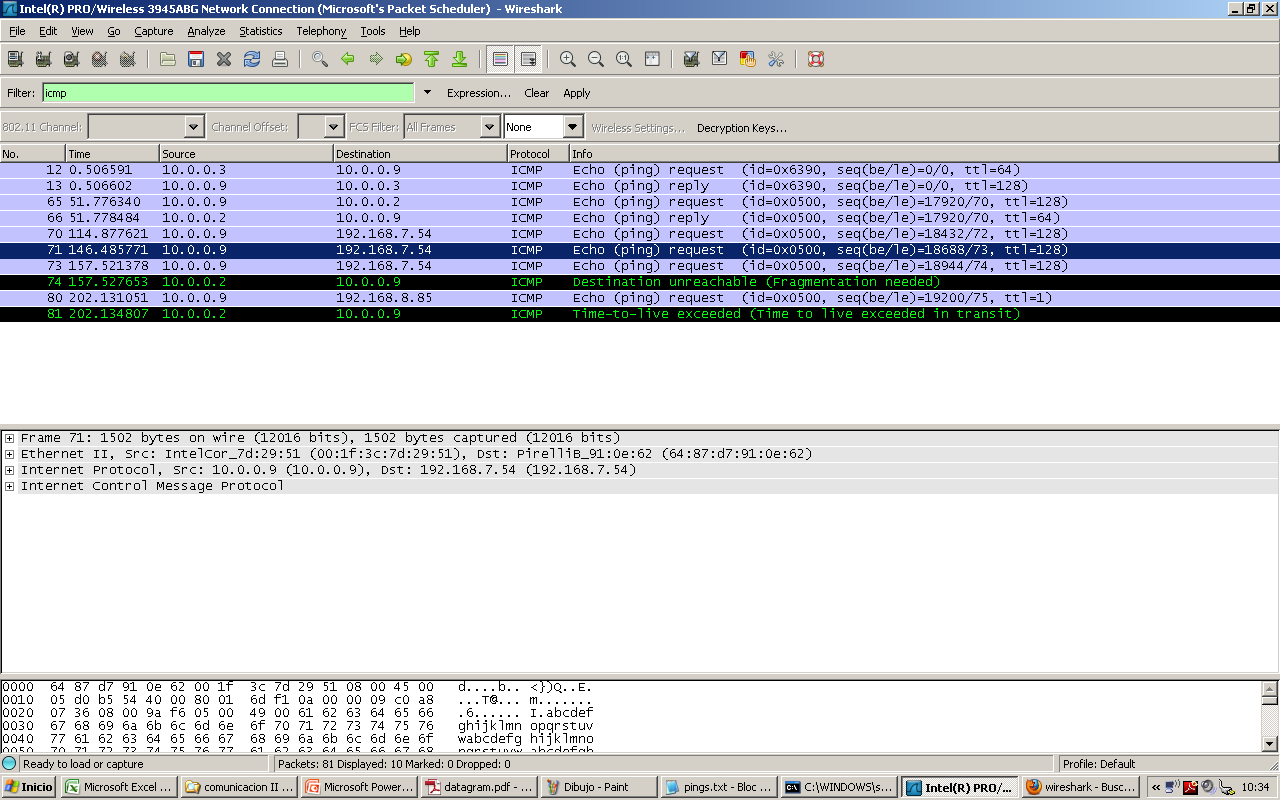 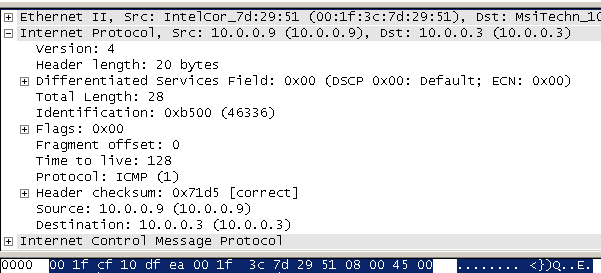 Mensajes ICMP- Echo Request & Echo Reply
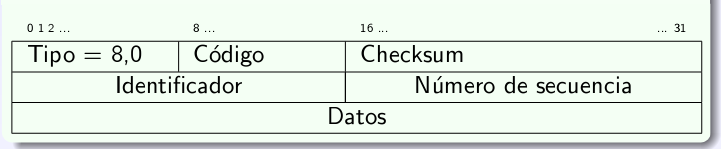 Se utiliza para detectar si un sistema esta en red.
La petición se inicia con Echo Request (tipo =8)  y el destino debe contestar con el Echo Reply (tipo = 0).
Identificador y secuencia deben ser los mismos en la respuesta.
Tiempo de respuesta.
Implementado en muchos SOs con  el comando Ping.
Comandos Icmp -  Ping
La orden Ping envía mensajes de solicitud de Eco e informa acerca de las respuestas.
Utiliza "Echo Request" y "Echo Reply" de ICMP.
Parámetros: 
 Cantidad de peticiones Echo
-n (win)
-c (*nix)
 (1-255) Especifica tiempo de vida de la solicitud.
-i (win)
-t (*nix)
Se utiliza para diagnosticar errores en una Red.
Mensajes ICMP- Echo Request & Echo Reply
ping –n  1 10.0.0.2
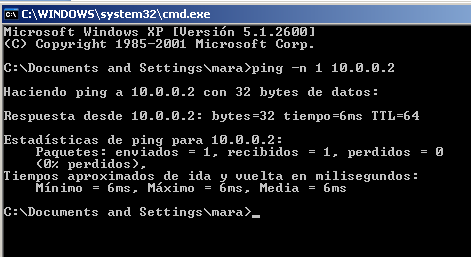 Mensajes ICMP- Echo Request & Echo Reply
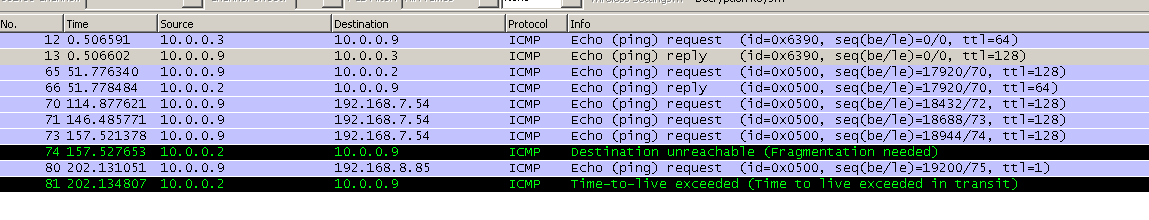 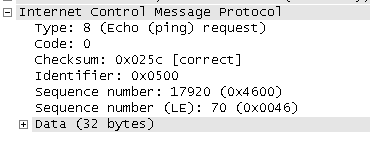 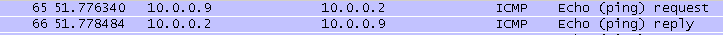 Mensajes ICMP- Destination Unreachable
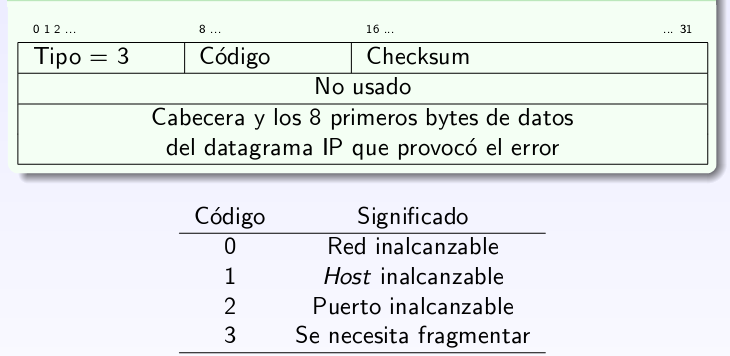 Se genera cuando no se puede entregar los datagramas.
El router no encuentra ruta de acceso . 
El paquete no puede ser fragmentado
Mensajes ICMP- Time Exceeded
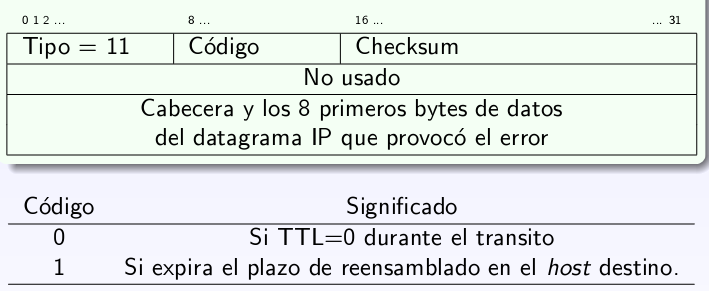 Se envía al emisor cuando el TTL del paquete =0  -> El paquete se descarta
 Código 0 -> Generado por router 
 Código 1 -> Generado por host esperando fragmentos para reemsamblar.
Mensajes ICMP- TIMESTAMP REQUEST y REPLY
Se utiliza para estimar el tiempo de tránsito en la red. Tipo 13 y 14
CODIGO
Originate: Seteado por el emisor antes de enviar el request.
 
Receive: Seteado por el receptor inmediatamente después de recibir el request. 
  
Transmit: Seteado por el receptor inmediatamente ante de enviar el reply
TIPO
CHECKSUM
(16)
NUMERO SECUENCIA
(16)
IDENTIFICADOR
(16)
ORIGINATE  TIMESTAMP   (32)
RECEIVE  TIMESTAMP   (32)
TRANSMIT  TIMESTAMP  (32)
Comandos  ICMP - Traceroute
Envía un datagrama IP con un tiempo de vida(TTL) de 1 al host de destino. 
El primer "router" decrementará el TTL a 0 y devolverá  "Time Exceeded“.
Se identifica el primer router del camino. 
Se incrementan sucesivamente los valores de TTL hasta llegar al destino.  

Traceroute
*nix
Paquetes UDP
Paquetes ICMP –i 
	
 Tracert 
Windows
Paquetes ICMP por defecto
ICMP- Mensajes
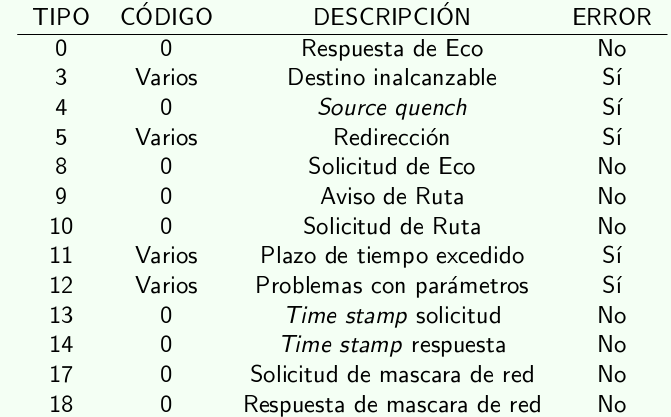